1
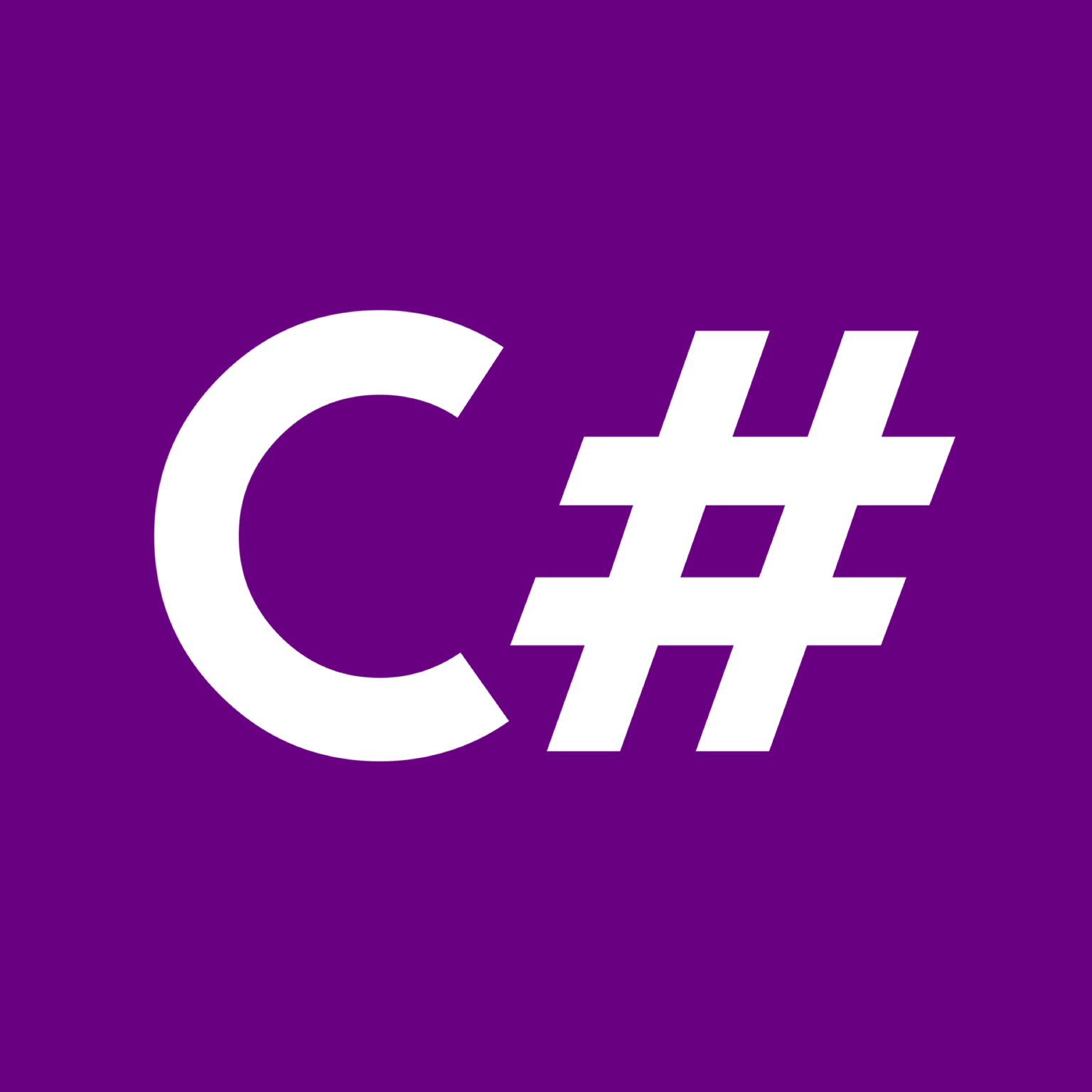 CSHARP
2
Sommaire
Quand utilisé C# ?										Page 3

Qu’est ce que c’est le C# ?							Page 4

Tuto														Page 5-9

Lien du Tuto 												Page 10
3
Qu’est ce que c’est C#
Le C# est un langage de programmation

Dérivé de C et de C++, ressemblant au langage Java.

Le C# Bas niveau proche de la machine.

C# sera plus intuitif pour des personnes familiarisées avec l’écosystème Microsoft tandis que Python sa marche bien sur microsoft; il pourra être lancé sur n’importe quel environnement.
4
Quand utiliser C#?
Il est utilisé : 

Pour Développer des application Web
Des applications de bureau
Des Services Web
Des commandes 
Des Widgets 
Des bibliothèques de classes
5
Tuto
Création du Projet :
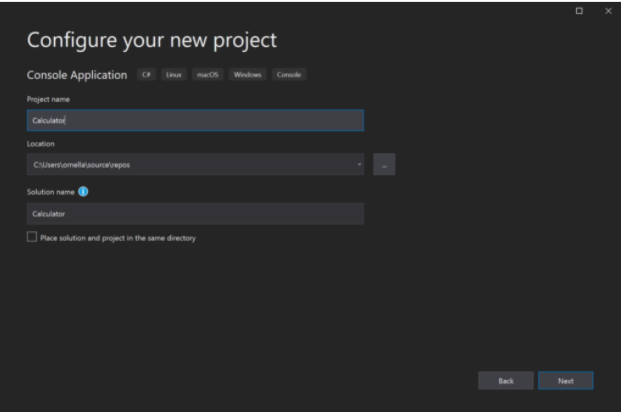 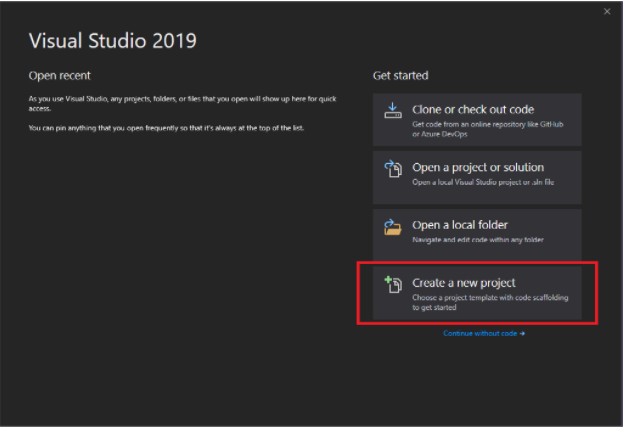 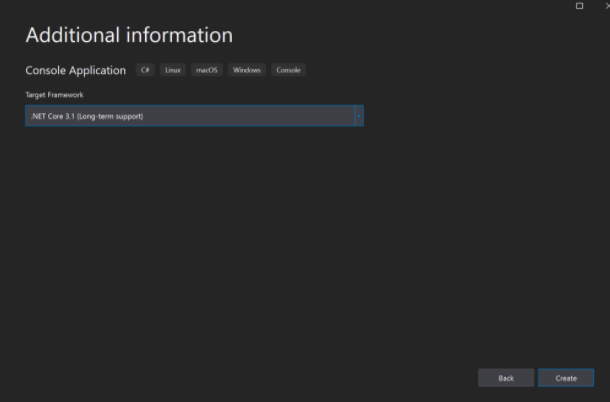 6
Plus précisément, supprimez la ligne indiquant Console.WriteLine("Hello World!");.
À la place, tapez le code suivant :
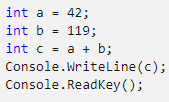 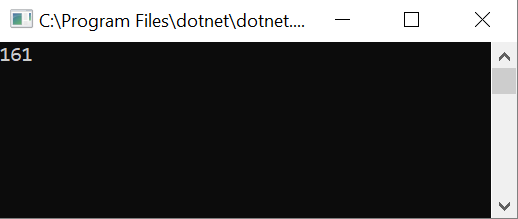 Une fenêtre de console s’ouvre en affichant la somme de 42 + 119, c’est-à-dire 161.
Choisissez le bouton vert Démarrer en regard de calculatrice pour générer et exécuter votre programme, ou appuyez sur F5.
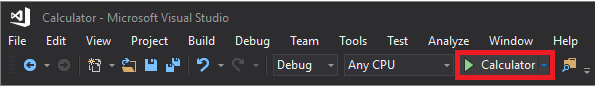 7
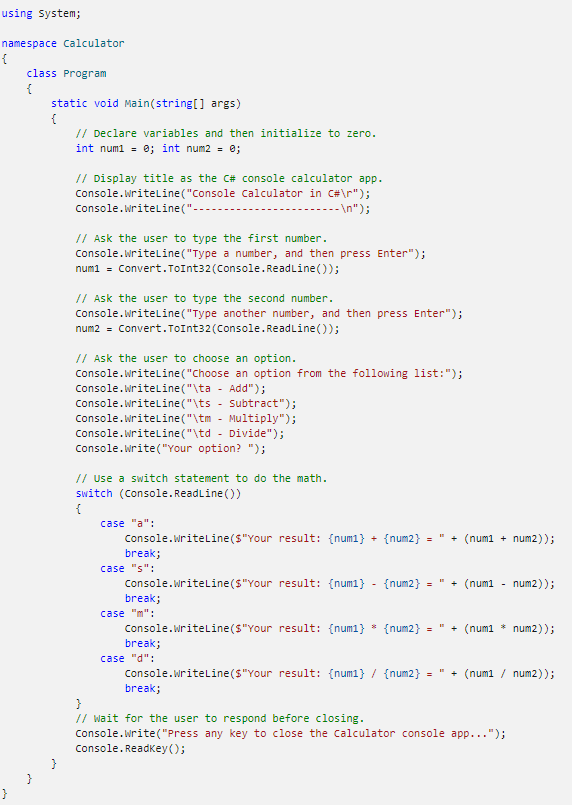 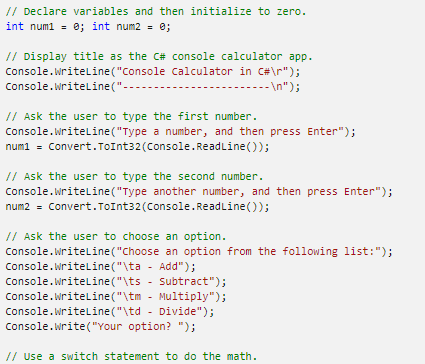 Variable contenant les nombres entier
Le titre de la console
Il demande de mettre le premier nombre à calculer
Il demande de mettre le second nombre à calculer
Il demande de choisir entre l’addition , la soustraction , la multiplication et la division
8
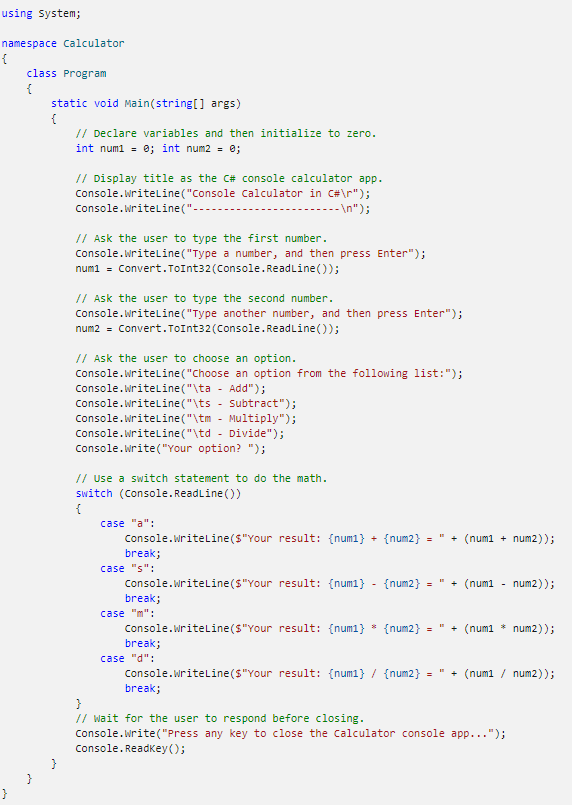 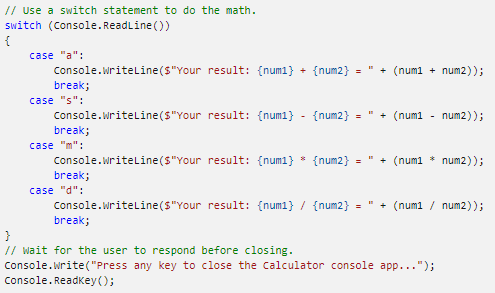 -Switch (choix) avec boite à l’intérieur pour choisir le calcul 
{num1} + {num2} : affiche l’opération
+ (num1 + num2)); : calculer l’opération choisi
Message d’alerte pour fermer en appuyant sur une touche
9
Cliquez sur Calculator pour exécuter votre programme, ou appuyez sur F5.
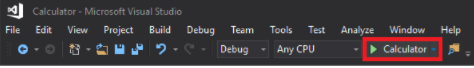 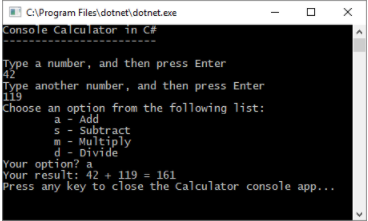 -Premier nombre à mettre
-Second nombre à mettre

-Option de calcul 

-Calcul + Résultat
10
Lien du Tuto
https://docs.microsoft.com/fr-fr/visualstudio/get-started/csharp/tutorial-console?view=vs-2019